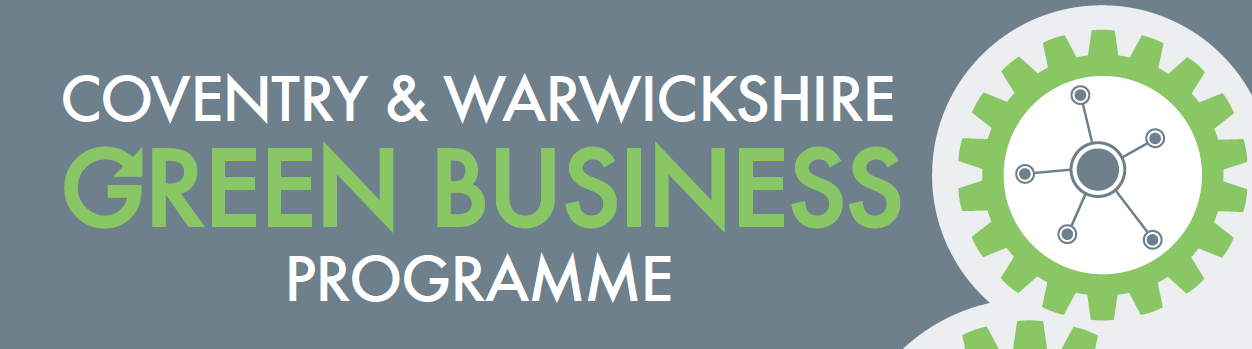 Sarah Watson
Green Business Programme Manager
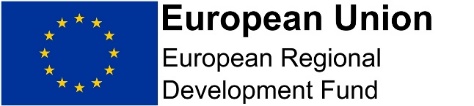 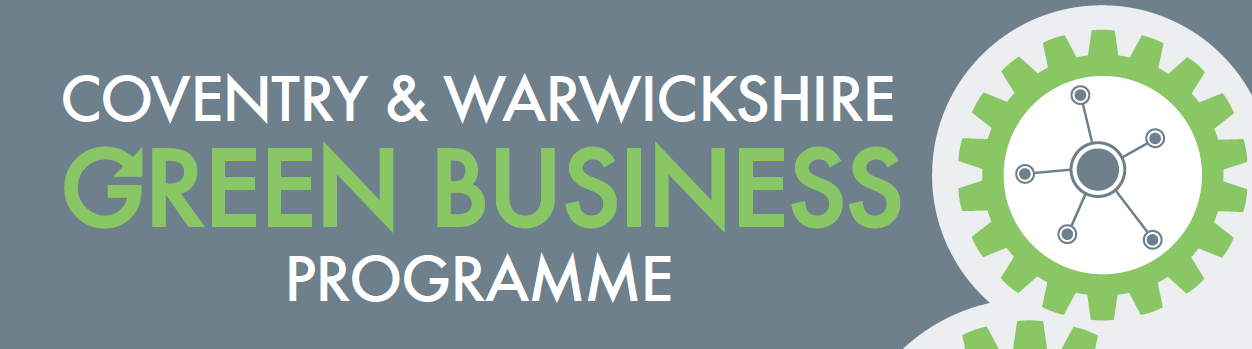 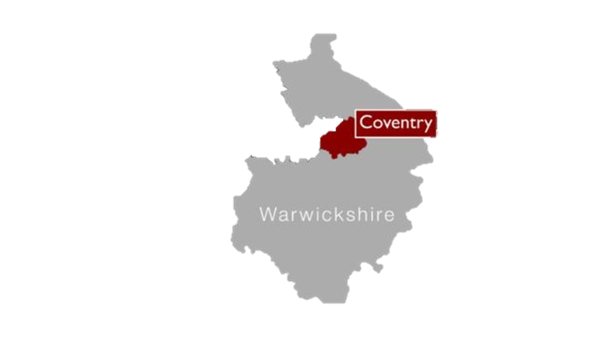 Who?
All small to medium size businesses (SMEs) in Coventry and Warwickshire 

What is it?
A support programme for SMEs and organisations in Coventry and Warwickshire to help business become more energy efficient and make the most low carbon opportunities.
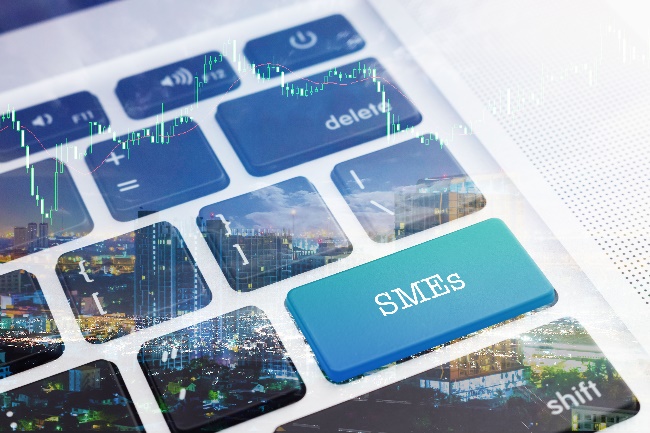 [Speaker Notes: This is where we come in….]
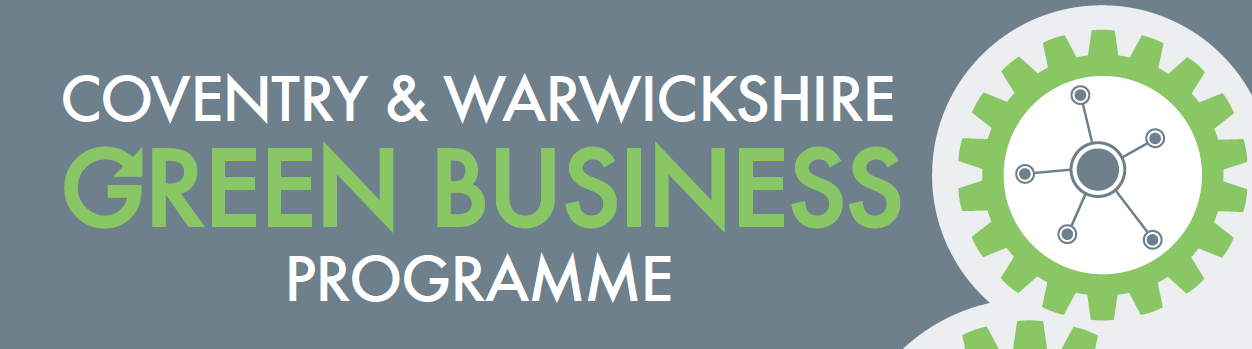 We can help you with…
Free no obligation energy audit with report

Grant support for energy efficiency

Free workshops
Energy efficiency audits
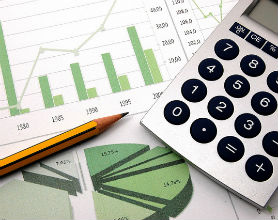 Identify potential energy efficiency measures
Audit looks at: Building fabric, energy bills, heating , lighting, equipment, process, behavioural

Includes estimated capital costs, energy savings & payback periods – used to provide a business case.  

Energy efficiency report
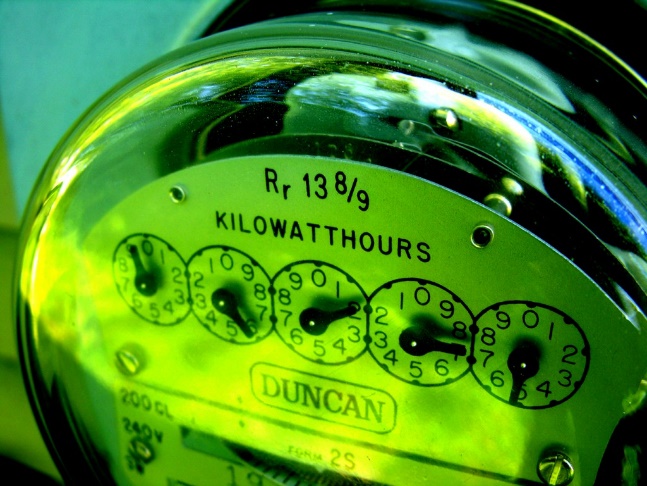 [Speaker Notes: DCLG and looked at the barriers to SME energy efficiency]
Energy efficiency grants
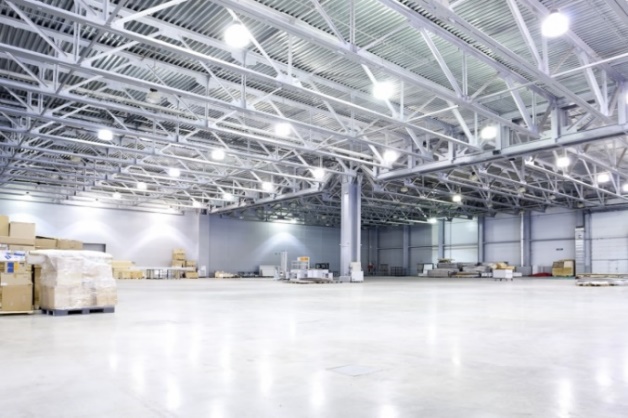 Energy efficiency grants 
Capital grants to improve energy efficiency (Up to £100k)
Grants of up to 30% depending on location and no of employees
Must save Approx. 5 tonnes+ of CO2 per year.
What can be supported? 
Measures that save carbon
Typical measures include lighting - LED, heating, energy efficient equipment, transformers, power factor correction, renewable technologies etc. 
Eligibility: 
>50% B2B
Match funding can’t be via another public sector grant etc.
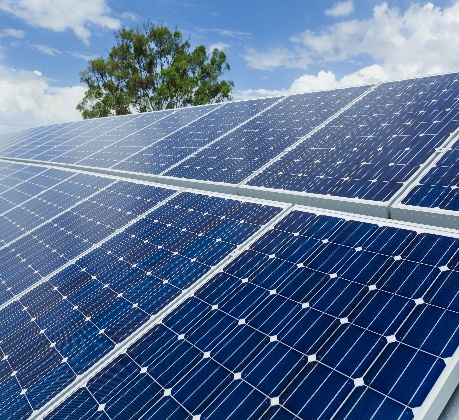 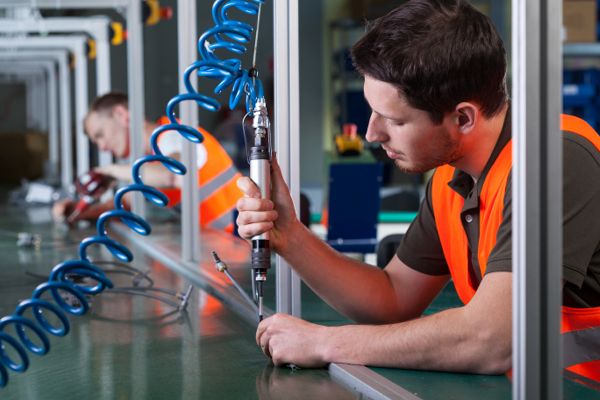 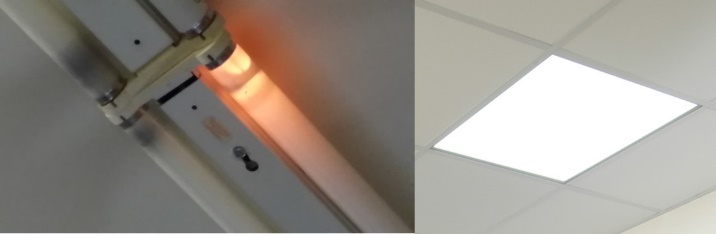 [Speaker Notes: - Not funder of last resort!]
Examples of energy efficiency saving measures
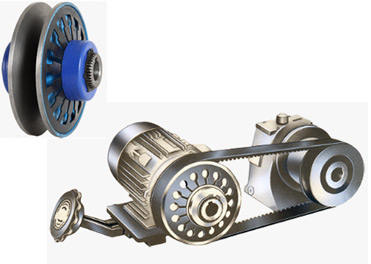 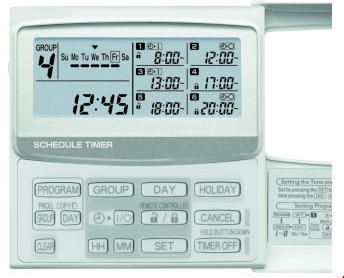 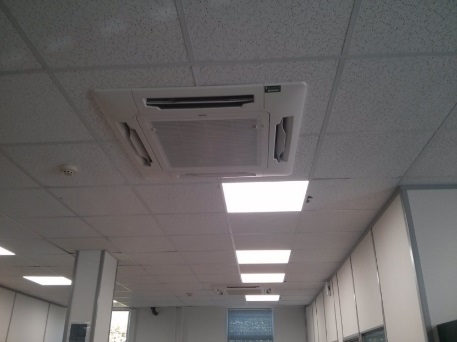 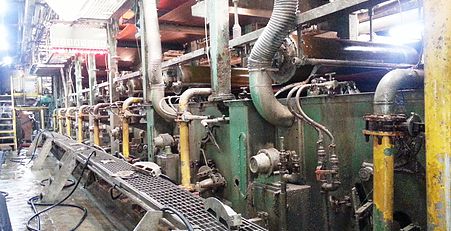 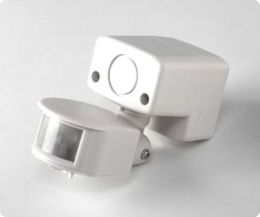 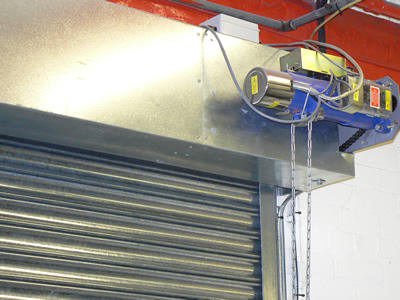 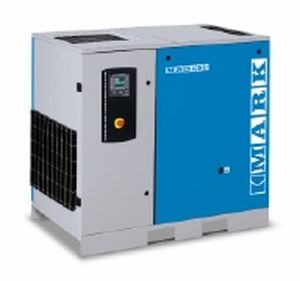 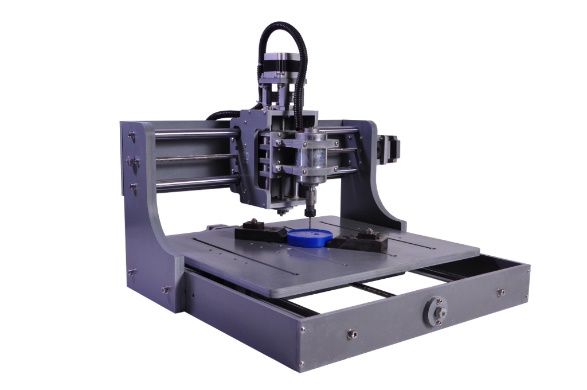 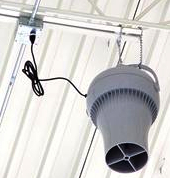 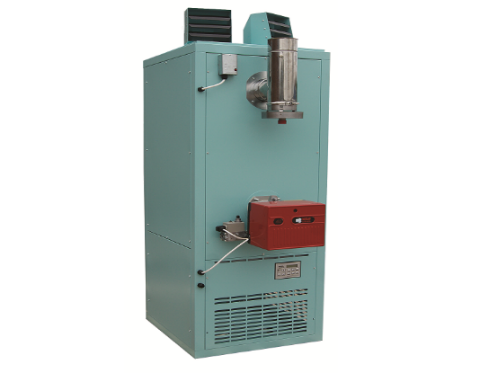 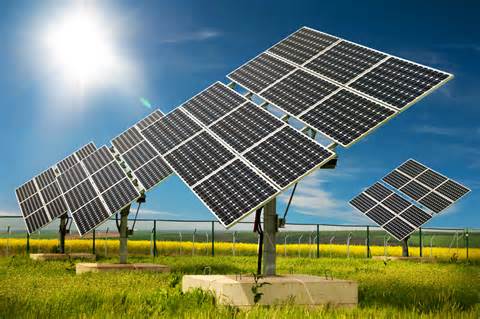 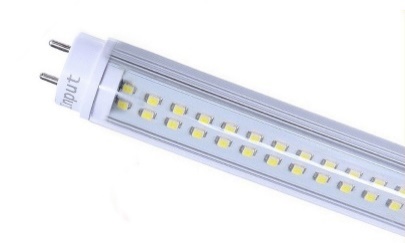 Low Carbon Innovation grants
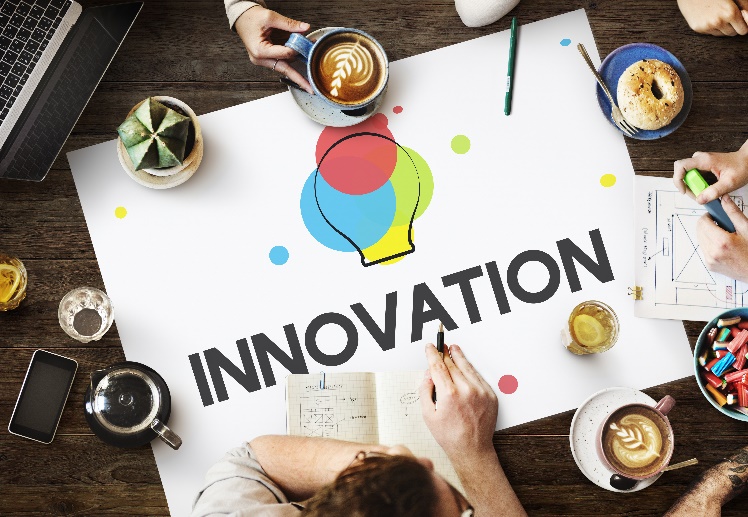 New to market or new to firm low carbon products 
Must save carbon What can be supported? For example:
A heating company to install solar thermal equipment or heat pumps or district energy network connections.
A doors and windows manufacturing firm to produce highly energy efficient versions.
£1k - £100k (Up to 30% intervention).
[Speaker Notes: £750k grant pot.  Estimate 75 grants average £10k
Examples of the types of activities that are expected to be supported through the purchase of new equipment include:
Manufacturing company to produce components for the nuclear energy or offshore wind industry.
A heating company to install solar thermal equipment or heat pumps or district energy network connections.
A waste processing company to recycle or reprocess materials from waste or to generate energy from biomass.
A doors and windows manufacturing firm to produce highly energy efficient versions.
An air conditioning company to manufacture and/or install ground source and air source heat pumps.]
3) Coventry & Warwickshire Green Business Network
Membership is free and offers a range of benefits:
Practical workshops and expert technical assistance 
     
Networking and supply chain opportunities (Inclusion in Green Business Directory)

Monthly newsletter

Use of the Green Business Network logo

Enhance your green credentials to secure new business
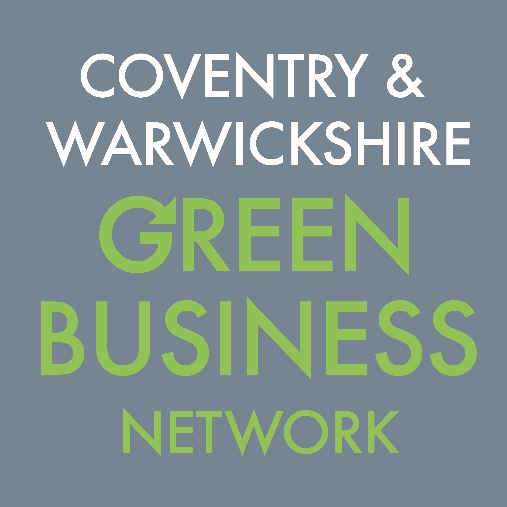 Coventry University Enterprises (Green Business Programme Partner)
[Speaker Notes: £750k grant pot.  Estimate 75 grants average £10k
Examples of the types of activities that are expected to be supported through the purchase of new equipment include:
Manufacturing company to produce components for the nuclear energy or offshore wind industry.
A heating company to install solar thermal equipment or heat pumps or district energy network connections.
A waste processing company to recycle or reprocess materials from waste or to generate energy from biomass.
A doors and windows manufacturing firm to produce highly energy efficient versions.
An air conditioning company to manufacture and/or install ground source and air source heat pumps.]
Research Innovation and Adoption of Low Carbon Technologies
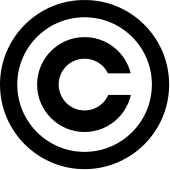 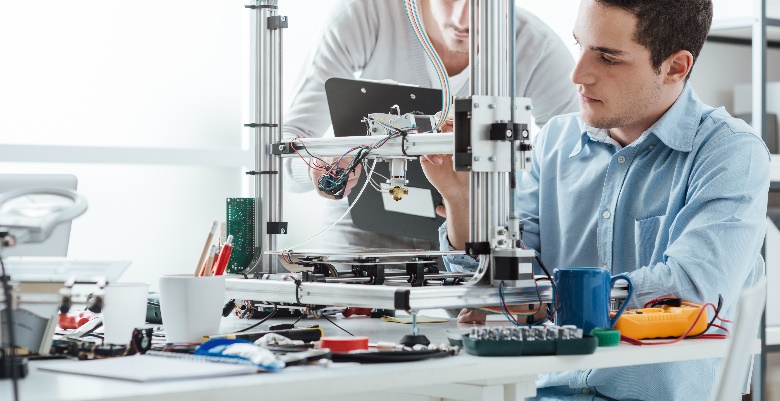 Low Carbon Innovation support
Revenue grants  - up to £6k (40% intervention)
To support new businesses to progress their innovations

Commercialisation of Products:  
Using consultants to investigate routes to markets; Licensing; Market Research.

Intellectual Property
Patent applications
Trademarks; Copyright
Standardisation/Accreditation
Testing and Certification
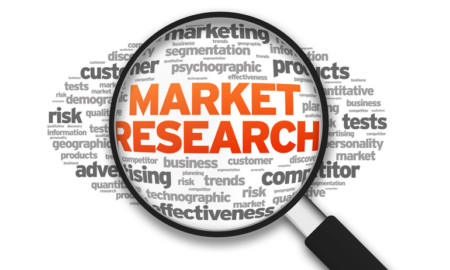 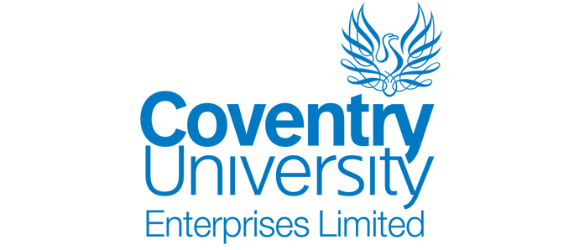 [Speaker Notes: Provide SMEs access to grants to help the companies bring to market, products, services & technologies for Low Carbon Applications.]
Practical workshops and expert technical assistance
Expert 1-to-1 advice and workshops on a range of sustainable building techniques and technologies
Free workshops include:
AutoCAD
Passivhaus design and principals 
Sustainable Refurbishment and Energy Efficiency Strategies 
Revit 
IP and Your Business
Building Information Modelling (BIM) 1-to-1 Business Support available to provide bespoke solutions to energy efficiency and sustainability challenges
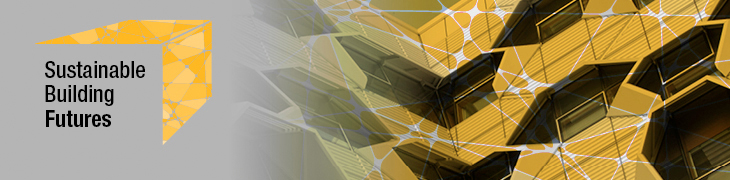 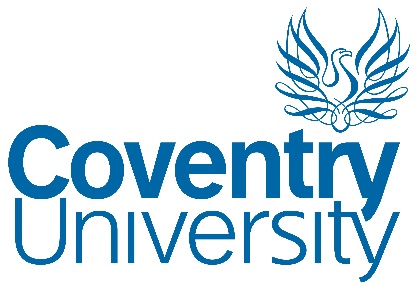 [Speaker Notes: 121 Guidance to provide bespoke solutions to energy efficiency and sustainability challenges.]
How to contact us
Referrals through the Coventry and Warwickshire Growth Hub
Call 0300 060 3747
Green Business Programme
Website: www.coventry.gov.uk/greenbusiness
Email: greenbusiness@Coventry.gov.uk
Twitter: @cwgreenbusiness
Thank youAny questions?
The challenge
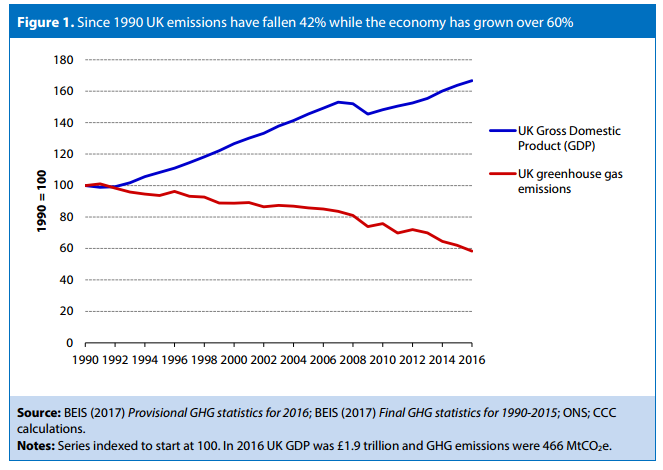 The Climate Change Act, committed the UK to reducing greenhouse gas emissions by at least 80% by 2050.
Since 1990, we have cut emissions by 42% (currently about half way)
Transmission to a low carbon economy
Electrification of the grid
Coventry & Warwickshire Energy Innovation Zone
Ultra Low Emission Taxi (LEVC)
ULEV Taxi Instructure Charging Point Project
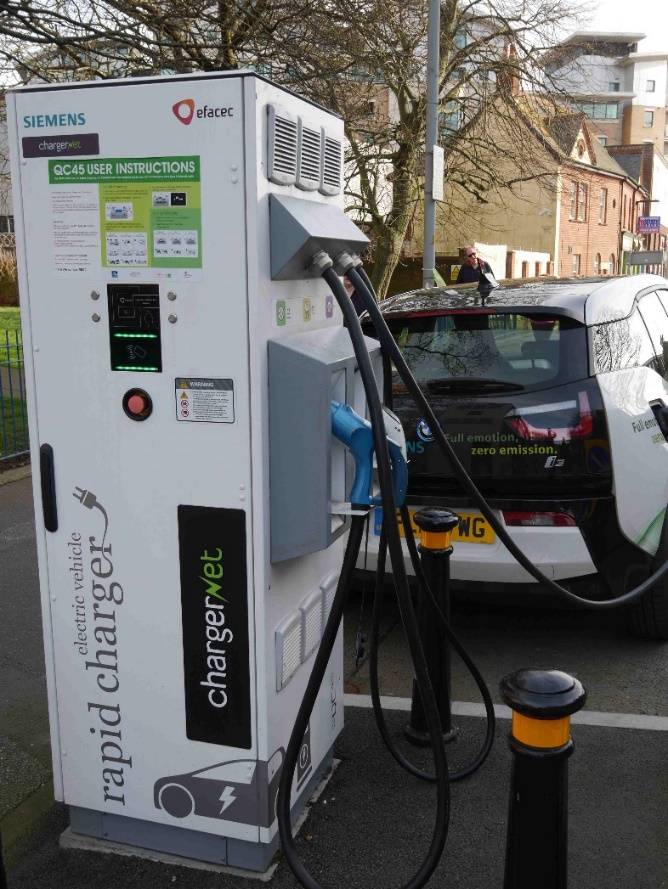 £1.2m (75%) for ULEV Taxi Infrastructure funding awarded to Coventry City Council. 
Installation of 39 rapid (50kw) electric charging units for electric taxis around the city 
75% of the cost of a chargepoint funded by the grant and the remaining 25% is being matched by the supplier
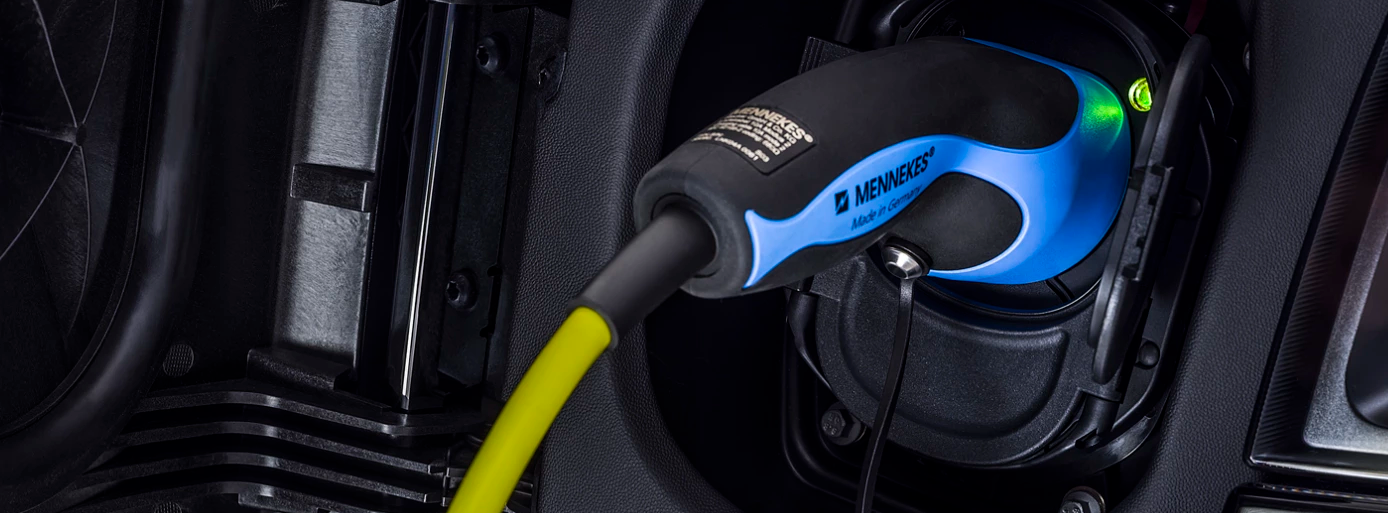 Delivery ProgrammeULEV Taxi Infrastructure Project
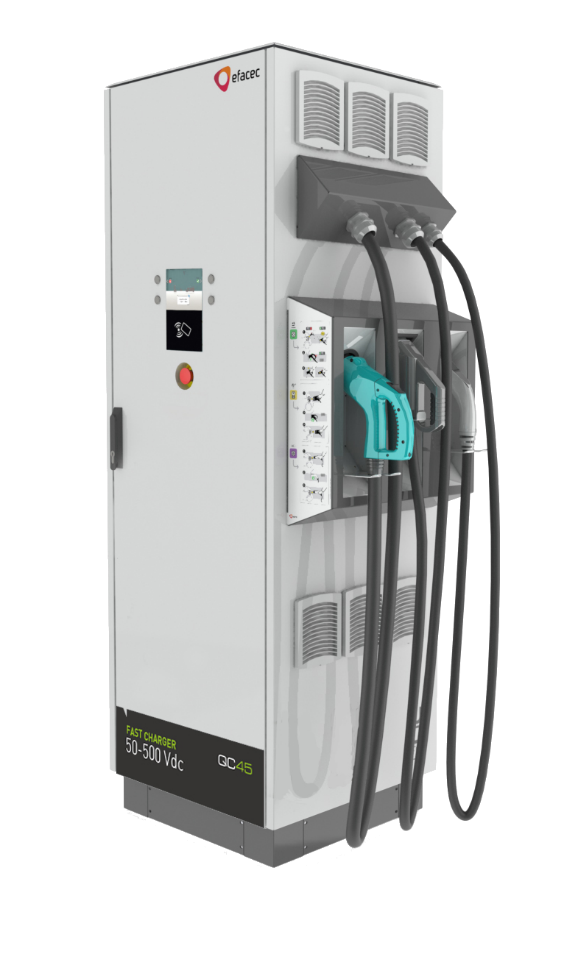 Commencement of Marketing Strategy from July 2018 for uptake of E-taxis
TRO in July 2018 and September 2018
Install 4 charging units in August 2018 followed by another 4 in November 2018
Installation of remaining 31 units to follow on rolling basis after November 2018 to be completed by December 2019

Engagement with taxi trade to promote ‘try before you buy’ scheme
Working collaboratively with LEVC to promote E-taxi uptake
On-Street Residential Charging Scheme (ORCS)
£300k for On street Residential Charge point Scheme (ORCS)
23 streets identified through online survey in January 2018
Installation of 80 slow (3kw) Lighting column electric charging units and 5 fast (7kW) for residents in 23 identified streets around the city 
75% of the cost of a chargepoint funded by the grant and the remaining 25% will be matched by the supplier
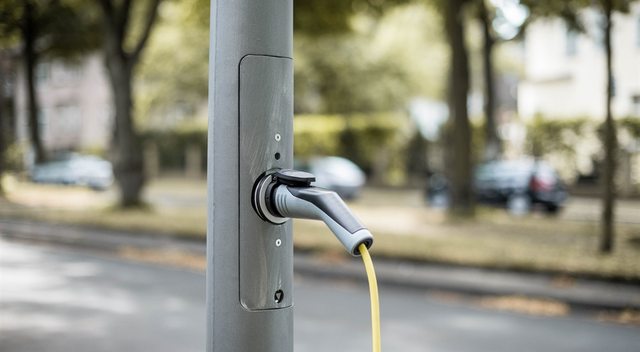 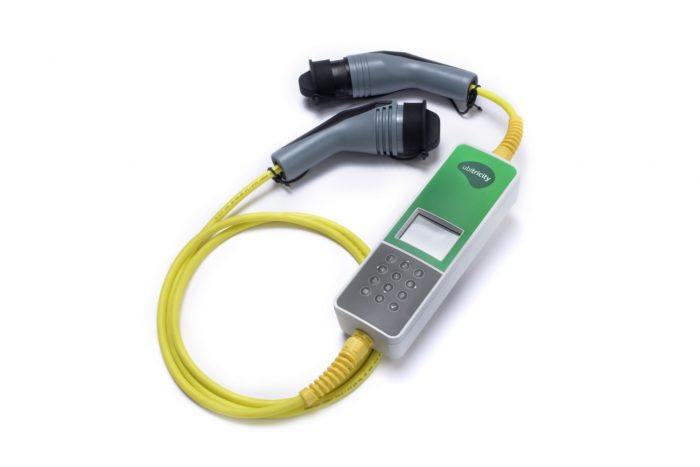 On-street Residential Charge-point Scheme (ORCS)
Delivery Programme 
Commencement of ORCS consultation with residents from June 2018
Traffic Regulation Orders in August 2018
R & D exercise on solution to charging units on lighting columns set at the back of the footway by September/October 2018
Installation of chargepoints January 2019 for completion in March 2019
Ultra-Low Emission Bus (ULEB)
CCC is currently working in collaboration with Transport for West Midlands (TfWM) and National Express (NX) to procure up to 10 number E-buses 

Siemens will supply and install 175kW chargers
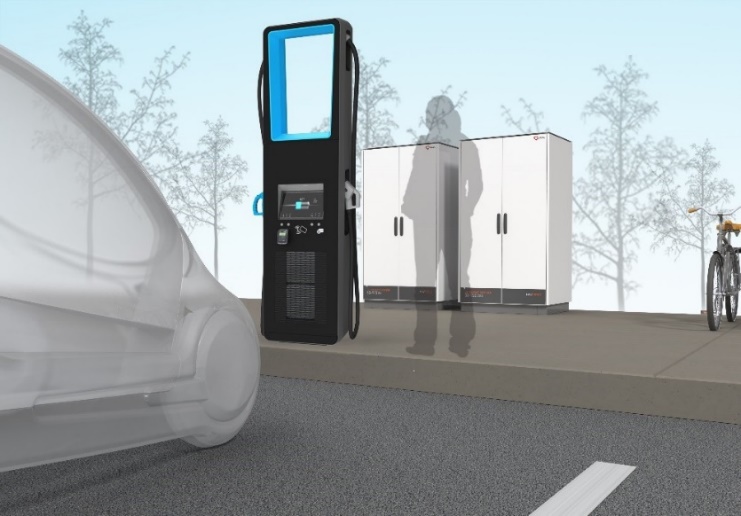 Charging on the move: Dynamic Wireless Power Transfer (DWPT)
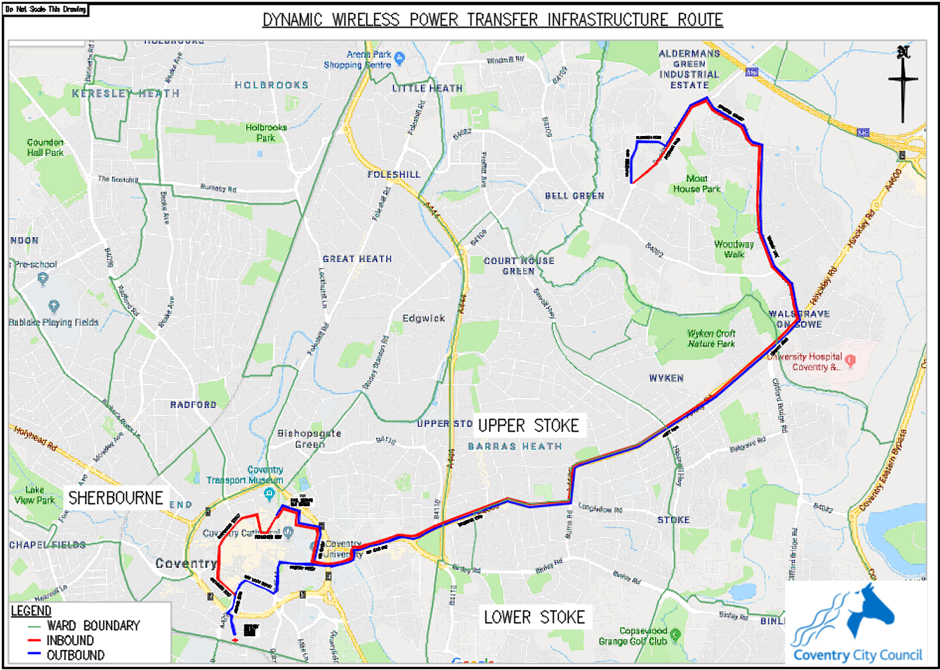 A way forward is to look at ‘charging on the move’, locally generating energy through natural sources and storing/using the generated energy supply to power this technology.
It is proposed that this technology is trialled on a bus route within Coventry. ‘Conduit Charging’ technology is also being explored for a trial in conjunction with WMG.
20km Route identified
Thank youAny questions?
Forklift comparison overview
[Speaker Notes: UK is not on track to meet the fourth, which covers the period 2023-27. UK also has renewable obligation etc. which need to be met.]
Forklift key considerations
Diesel forklifts are the most cost effective to purchase.  They are mostly used outside as                          more robust and they emit air pollution in operation.

Electric forklifts are more expensive to purchase than diesel but comparatively very low running costs and suitable for indoors as no air pollution in operation.

Hydrogen is the most expensive forklift to purchase and more expensive to run than diesel or electric at this time.  They are robust for indoor and outdoor operation and no air pollution in operation.  The benefit compared to electric is minimal downtime during large scale operations (eg. downtime in changing batteries or batteries charging) and zero emissions.
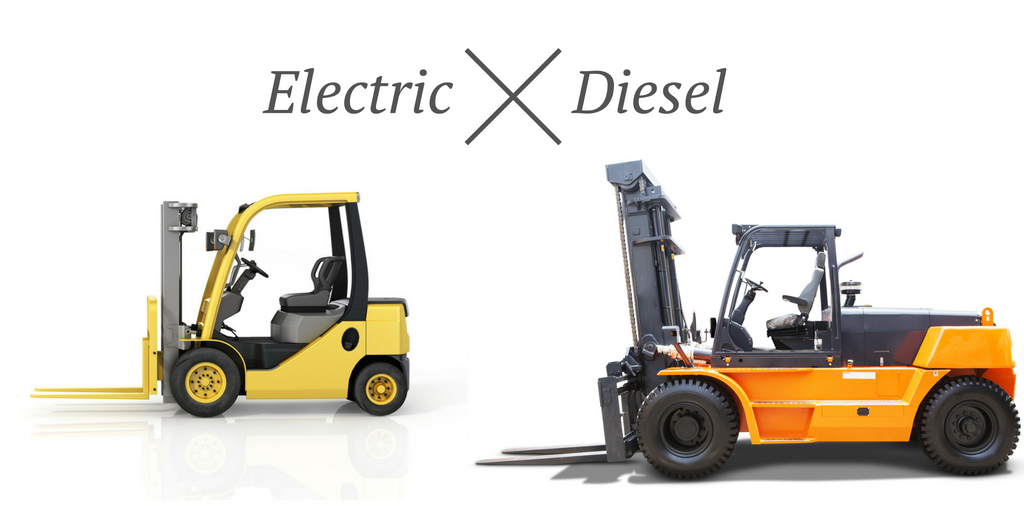 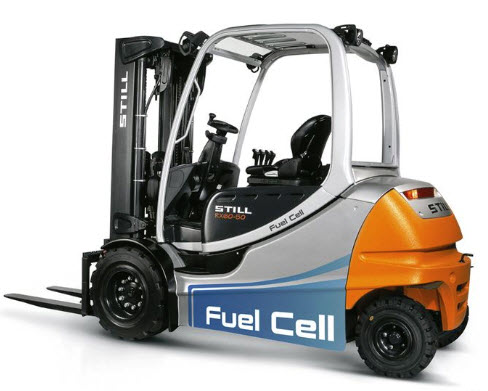 Source: https://fuelcellsworks.com/news/is-a-hydrogen-fuel-cell-forklift-in-your-future
Source: https://www.certifyme.net/osha-blog/diesel-forklift-or-electric-forklift/